Комнатные  растения
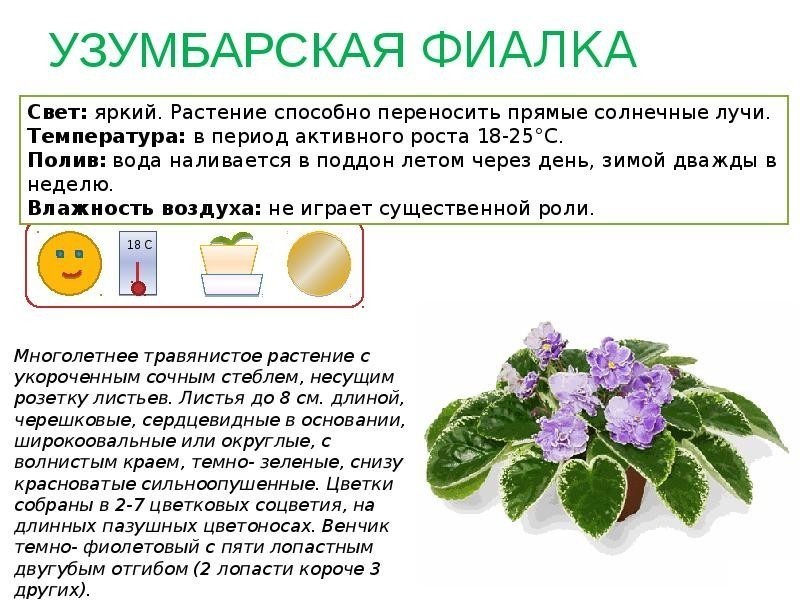 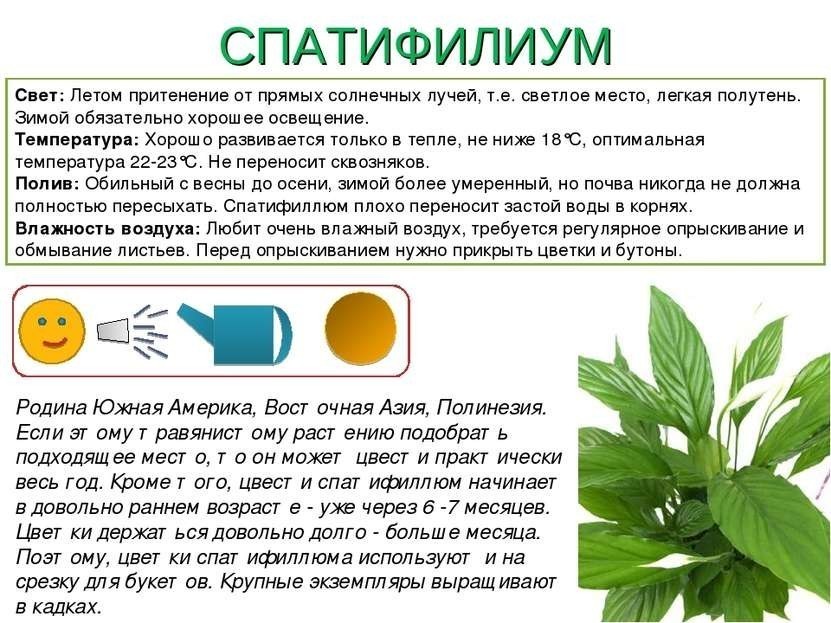 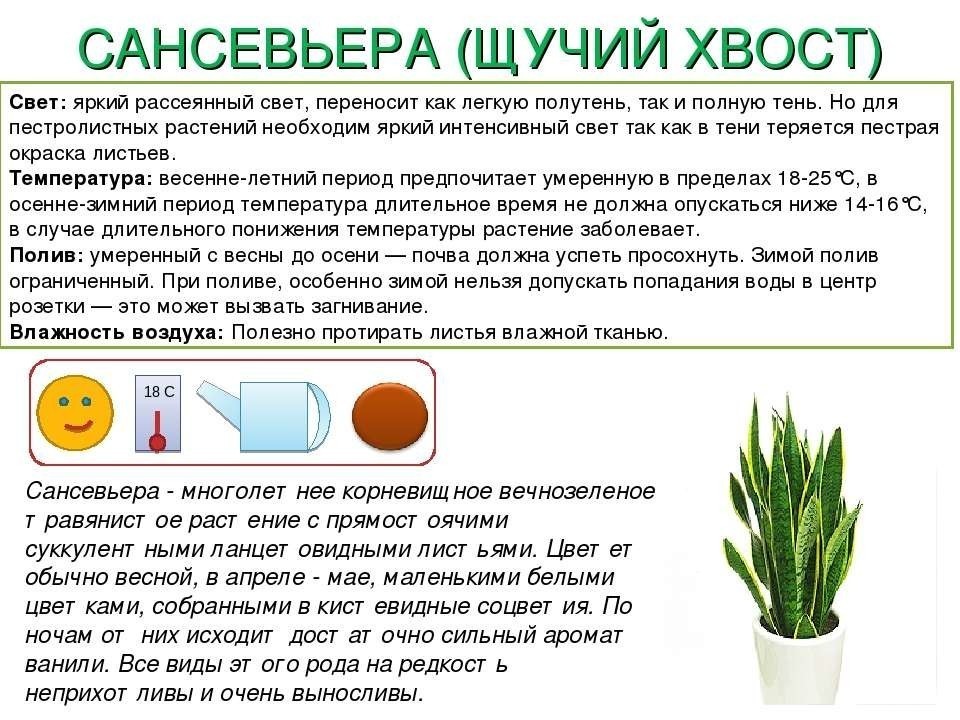 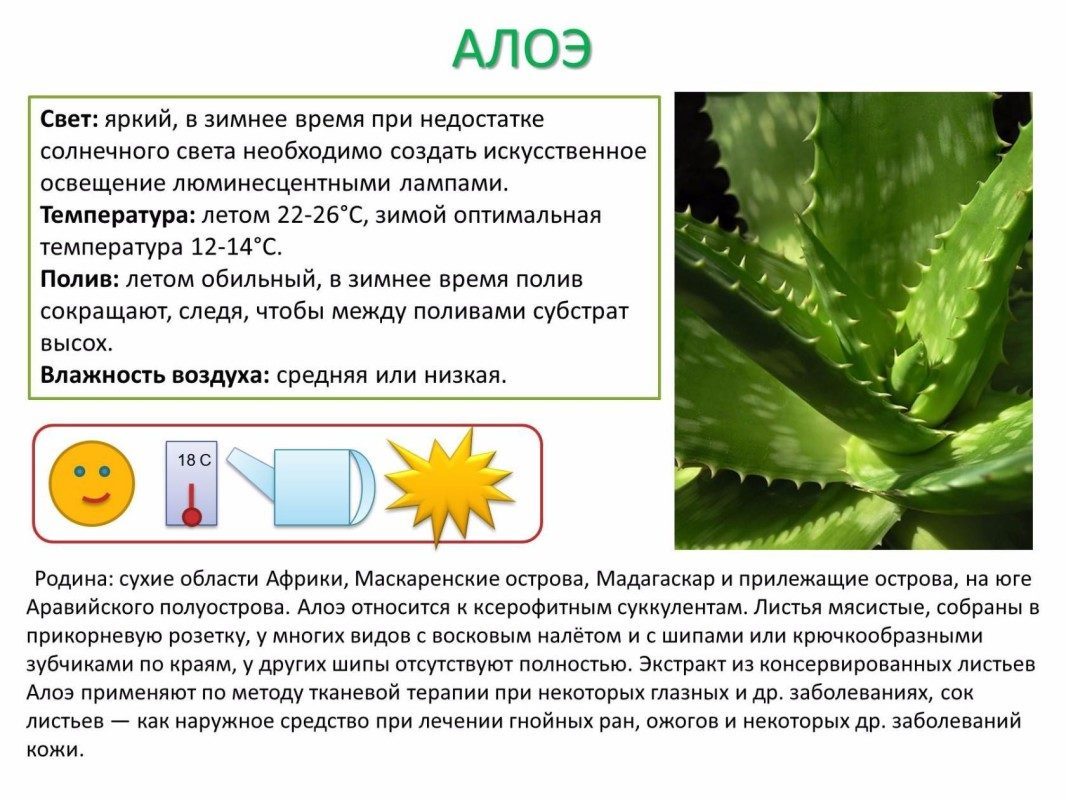 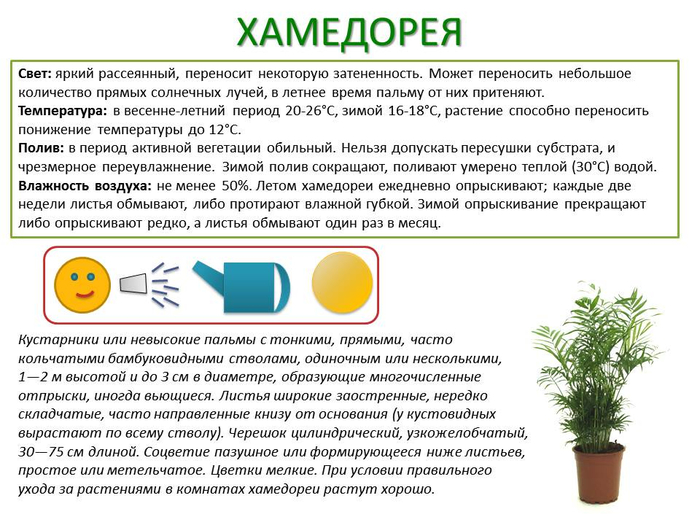 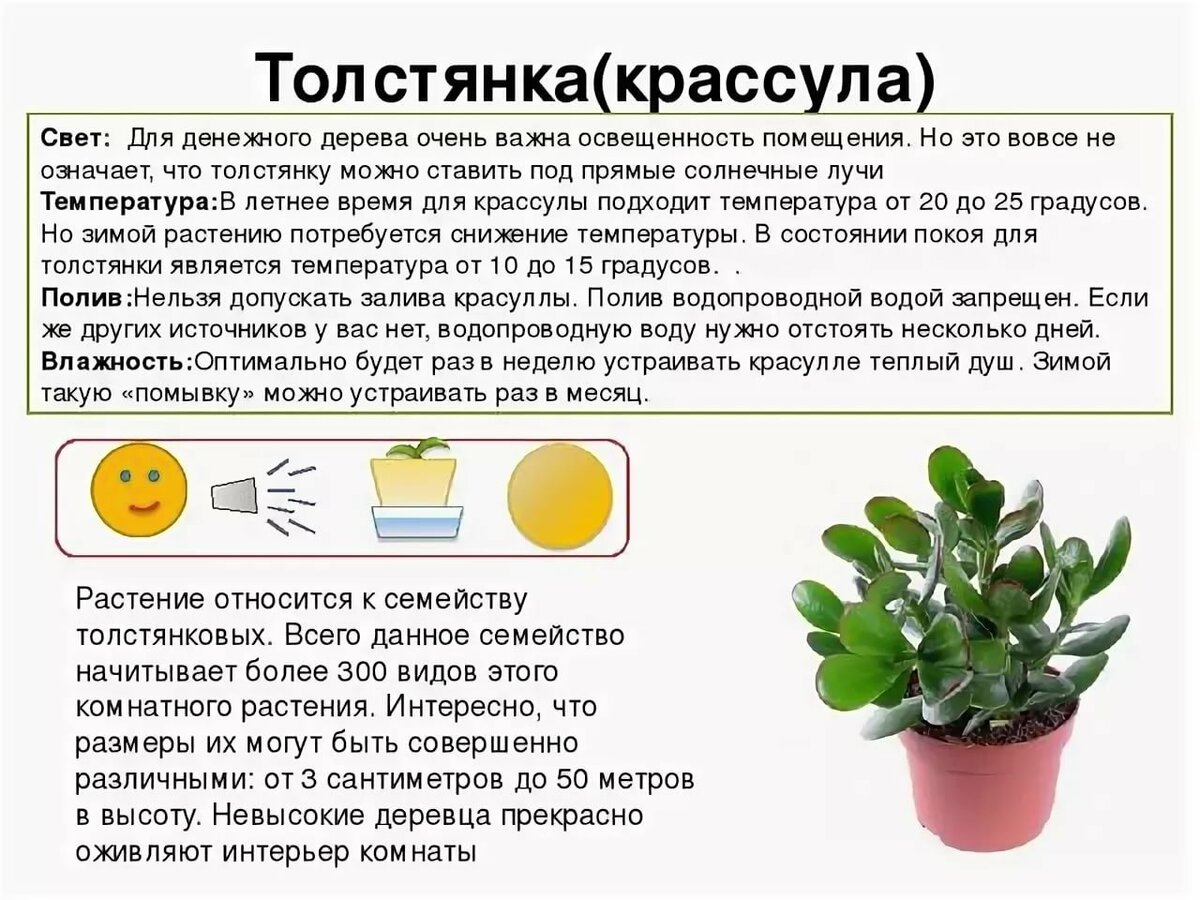 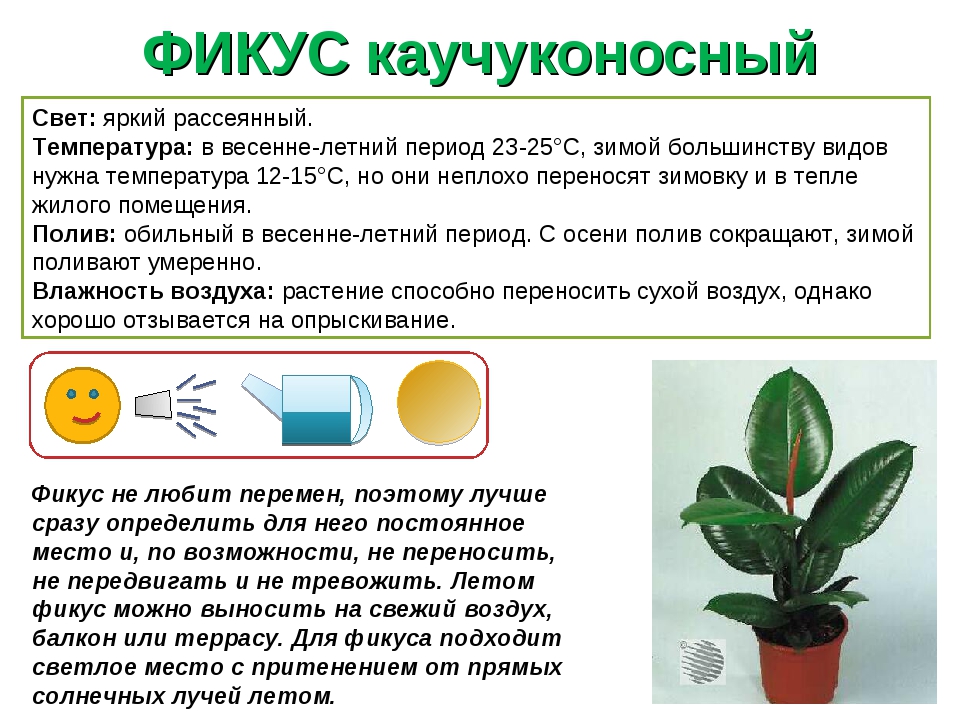 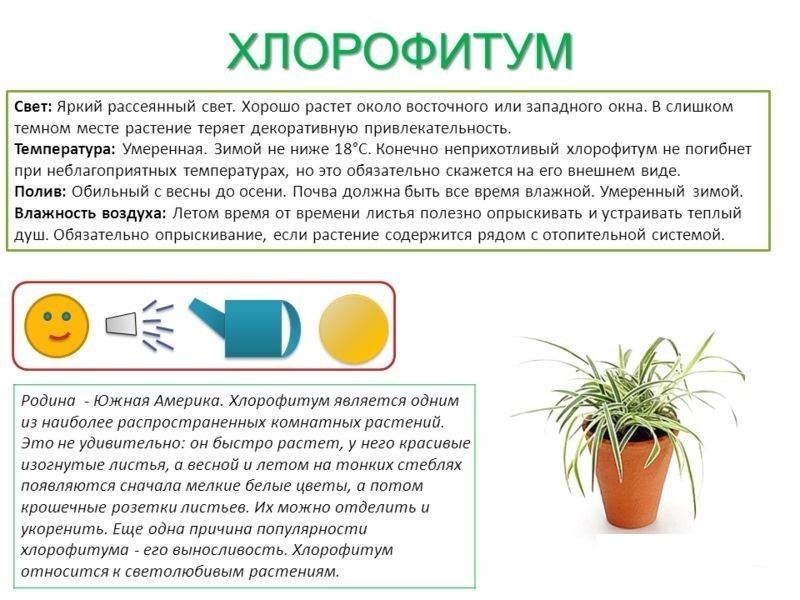 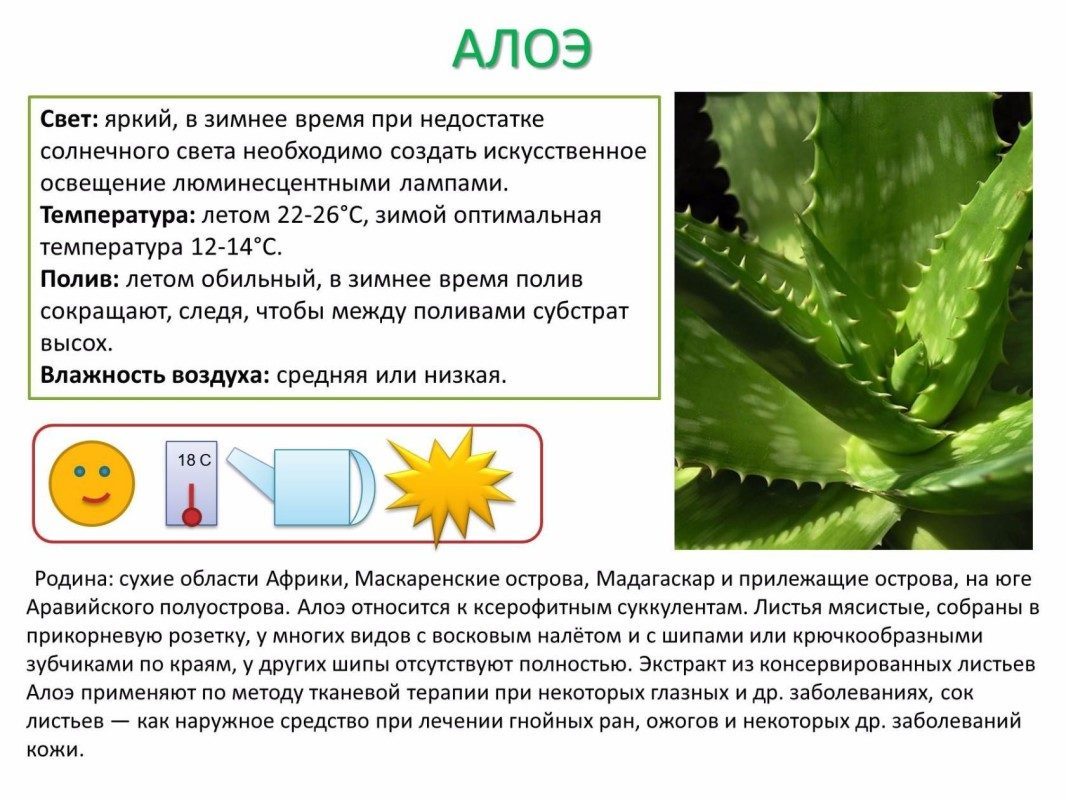 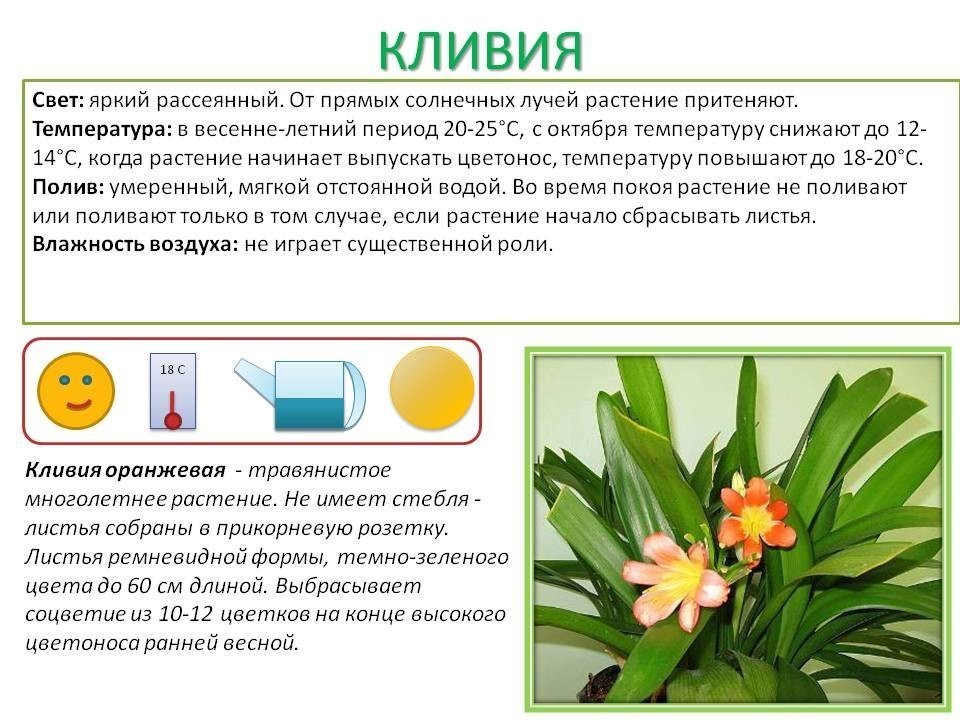 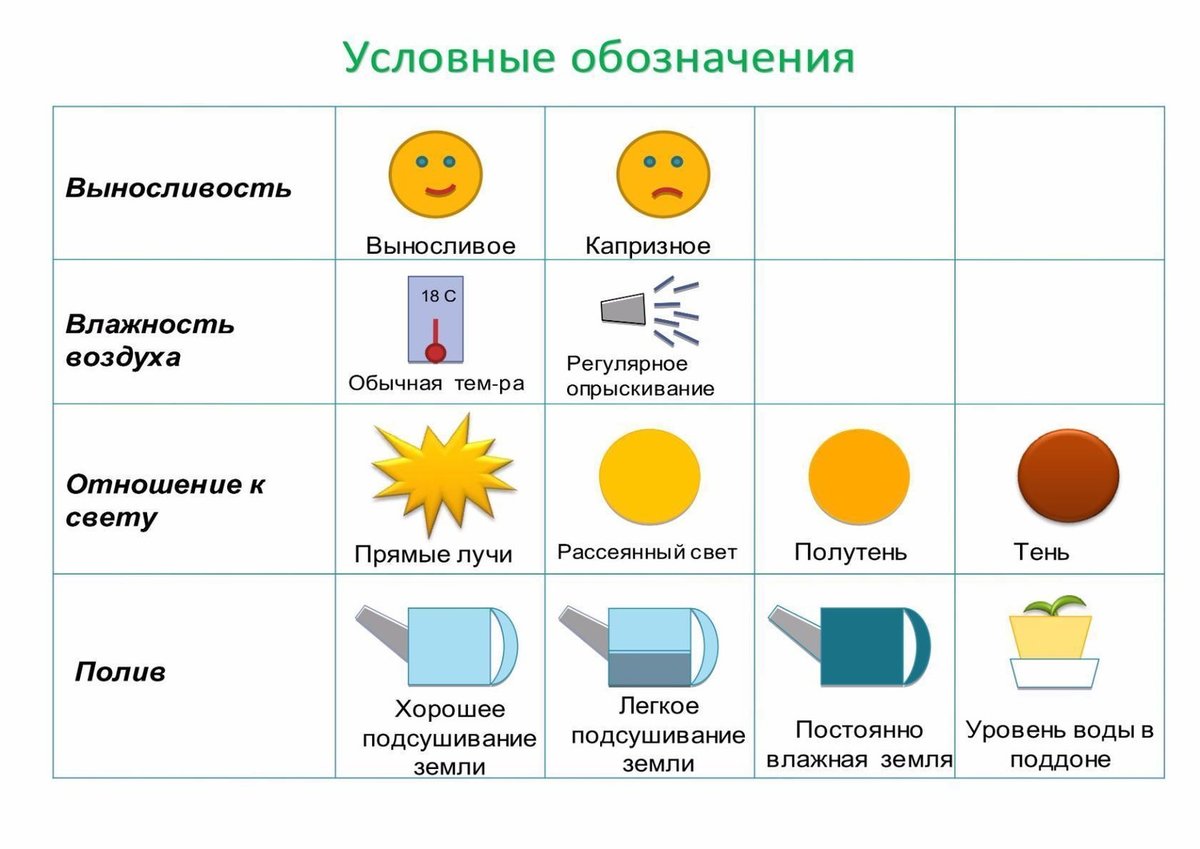